جامعة صلاح الدين- أربيل
كلية العلوم الإسلامية- قسم الشريعة
المرحلة الثانية- الكورس الأول
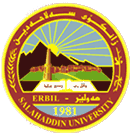 علوم الحديث رواية
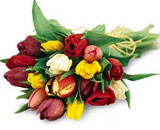 مدرس المادة 
د.عمران محمد مزوري
نشأة علوم الحديث وتطوره
أهداف الدرس
معرفة بداية ظهور علوم الحديث.
كيفية تطورها ونضوج مصطلحاتها.
معرفة أول مصنف في علوم الحديث.
الوقوف على أهم المصنفات في علوم الحديث من بداية التصنيف إلى العصر الحاضر.
نشأة علوم الحديث وتطوره
نشأت علوم الحديث بنشأة رواية الأحاديث النبوية، وقد بدأت الرواية متزامنا مع مبعثه – صلى الله عليه وسلم-.
 ومبدؤها رواية السيدة خديجة رضي الله عنها في بدء الوحي وقصة مجيء جبريل عليه السلام بأوائل سورة ( إقرأ) إلى النبي – صلى الله عليه وسلم- في غار حراء.
نشأة علوم الحديث وتطوره
حرص الصحابة على رواية السنة وحفظها: 
 ومن حرص الصحابة على رواية السنة النبوية كانوا يتناوبون النزول على رسول الله -صلى الله عليه وسلم- كي لا يفوتهم شيء منها فقد روى البخاري عَنْ عُمَرَ رضي الله عنه، قَالَ: (( كُنْتُ أَنَا وَجَارٌ لِي مِنَ الأَنْصَارِ فِي بَنِي أُمَيَّةَ بْنِ زَيْدٍ وَهِيَ مِنْ عَوَالِي المَدِينَةِ وَكُنَّا نَتَنَاوَبُ النُّزُولَ عَلَى رَسُولِ اللَّهِ صلى الله عليه وسلم، يَنْزِلُ يَوْمًا وَأَنْزِلُ يَوْمًا، فَإِذَا نَزَلْتُ جِئْتُهُ بِخَبَرِ ذَلِكَ اليَوْمِ مِنَ الوَحْيِ وَغَيْرِهِ، وَإِذَا نَزَلَ فَعَلَ مِثْلَ ذَلِكَ)). 
وكذا كانوا يتبعون أحاديث النبي صلى الله عليه وسلم التي لم يسمعوها منه صلى الله عليه وسلم مباشرة ليأخذوها من الصحابة الآخرين حيث لم يسعهم حضورمجلسه صلى الله عليه وسلم؛  ويقول أنس بن مالك رضي الله عنه:(( ليس كلُّ ما نحدثكم عن رسول الله صلى الله عليه وسلم سمعناه منه، ولكن حدَّثَناه أصحابُنا، ونحن قومٌ لا يَكذب بعضهم بعضاً)) .
نشأة علوم الحديث وتطوره
عصر الصحابة: 
وبعد وفاة النبي -صلى الله عليه وسلم- وقع حِمل مشعل الإسلام على عاتقهم، وقاموا به على أتم وجهه وسارت جحافلهم به تنقذ الإنسانية وتبلغ عنه -صلى الله عليه وسلم- ماعلموه، وكانوا على حفظ تام للقرآن الكريم، ووعي تام  للحديث النبوي؛ وظلوا في الإهتمام بهما معاً تبليغاً وتعليماً اعتقاداً منهم بأنهما قرينان لا ينفك أحدهما عن الآخر، ولا يتم الدين والشريعة إلا بهما. 
والصحابة حينما اعتنوا بالسنة حفظاً وتبليغا إنما قاموا بواجب ديني وإيماني، وامتثالاً لقوله -صلى الله عليه وسلم- :(( نضر الله امرأً سمع مقالتي فبلغها، فرب حامل فقه ليس بفقيه، ورب حامل فقه إلى من هو أفقه منه)) أخرجه أبوداود والترمذي وغيرهما.
نشأة علوم الحديث وتطوره
عوامل حفظهم للسنة:  
وكانت هناك عوامل عدة وراء تمكن الصحابة من حفظ الأحاديث وضبطها، ومنها: 
صفاء أذهانهم وقوة قرائحهم،
 والأسلوب النبوي الحكيم في التحديث حيث أنه -صلى الله عليه وسلم- لم يكن يسر الحديث سرداً متتابعاً، ولم يكن يطيل الأحاديث؛ بل كان كلامه قصداً، وأشارت إلى ذلك السيدة عائشة رضي الله عنها حيث قالت: (( كان -صلى الله عليه وسلم- يحدث حديثاً لو عدّه العاد لأحصاه)) متفق عليه. بل كان -صلى الله عليه وسلم- كثيرا ما يعيد الحديث لتعيه الصدور كما في البخاري عن أنس أنه قال: (( كان رسول الله -صلى الله عليه وسلم- يعيد الكلمة ثلاثاً لتعقل عنه)).
نشأة علوم الحديث وتطوره
عوامل حفظهم للسنة:  
وذلك إضافة إلى لجوء بعض منهم إلى كتابتها كعبدالله بن عمرو بن العاص، وجابر بن عبدالله، وأبي موسى الأشعري، وسمرة بن جندب وغيرهم. وفي ذلك يقول أبو هريرة رضي الله عنه قال: " ما من أصحاب رسول الله -صلى الله عليه وسلم- أحد أكثر مني حديثاً عنه إلا ماكان من عبدالله بن عمرو فإنه كان يكتب ولا أكتب" أخرجه البخاري.
نشأة علوم الحديث وتطوره
منهجهم في الرواية ونقدها: 
امتثالاً لقوله تعالى: { وَلا تَقْفُ مَا لَيْسَ لَكَ بِهِ عِلْمٌ إِنَّ السَّمْعَ وَالْبَصَرَ وَالْفُؤَادَ كُلُّ أُولَئِكَ كَانَ عَنْهُ مَسْؤُولا } . وقوله تعالى: { يَا أَيُّهَا الَّذِينَ آمَنُوا إِنْ جَاءَكُمْ فَاسِقٌ بِنَبَأٍ فَتَبَيَّنُوا }، وحذرا من وعيده -صلى الله عليه وسلم- في قوله: ((من كذب علي متعمدا فليتبوأ مقعده من النار)).
 فلم يكونوا يقبلون كلّ ما يروى لهم عن النبي -صلى الله عليه وسلم- إلا بعد التثبت منها كما فعل أبوبكر في ميراث الجدة.
 وكذا نقدها بمقارنتها بالقرآن وأصول الدين كفعل عمر بن الخطاب مع حديث فاطمة بنت القيس في نفقة وسكنى المطلقة ثلاثاً.
وذلك إضافة التقليل من الرواية حذراً من الوقوع في الخطأ ونسبة حديث إلى النبي -صلى الله عليه وسلم- ما ليس له.
نشأة علوم الحديث وتطوره
منهجهم في الرواية ونقدها: 
 وكذلك احتاطوا في قبول الحديث ولم يأخذوا إلا حديث من يوثق به دينا وورعا، وحفظا وضبطا، وبذلك نشأ علم ميزان الرجال: "الجرح والتعديل" الذي هو عمود أصول الحديث. وتكلم من الصحابة في الرجال: عبد الله بن عباس، وعبادة بن الصامت، وأنس بن مالك. وكان كلاما قليلا، لقلة الضعف وندرته.
نشأة علوم الحديث وتطوره
عصر التابعين إلى نهاية القرن الثالث الهجري: 
سار التابعون ومن تبعهم في التثبت من الروايات ونقدها على منهج الصحابة، وظهرت حسب المقتضيات أصول وضوابط جديدة، 
فقد ظهر الإسناد حينما ظهرت الفتن وكثر الكذابون وطال الزمن بينهم وبين النبي -صلى الله عليه وسلم- فاضطروا إلى البحث في إسناد الحديث وفحص أحوال الرواة بعد أن كانوا من قَبْل يُرَجِّحون توثيق مَن حدَّثهم. أخرج مسلم في مقدمة صحيحه عن محمد ابن سيرين أنه قال: (( لم يكونوا يسألون عن الإسناد، فلما وقعت الفتنة قالوا سُمّوا لنا رجالكم، فينظر إلى حديث أهل السنة فيؤخذ حديثهم، وينظر إلى أهل البدع فلا يؤخذ حديثهم)). 

وفي هذا الصدد توسعوا في الجرح والتعديل فقد تكلم من التابعين سعيد بن المسيب "93هـ" وعامر الشعبي "104هـ" وابن سيرين "110هـ"، وجاء من بعدهم شعبة بن الحجاج "160"، وسفيان الثوري وعبد الرحمن بن مهدي "198" وغيرهم. وتوقفوا في قبول الحديث ممن لم يعرف به، كما في رواية مسلم عن أبي الزناد قال: (( أدركت بالمدينة مائة كلهم مأمون ما يؤخذ عنهم الحديث يقال:  ليس من أهله)).
نشأة علوم الحديث وتطوره
عصر التابعين إلى  نهاية القرن الثالث الهجري: 
ومن ثم تم تقسيم الحديث إلى مقبول ومردود، وظهرت مصطلحات حديثية مثل المرفوع والموقوف والمقطوع، والمتصل والمرسل والمنقطع، وغيرها. 
لكن ظلت تلكم القواعد والقوانين شفوية حتى جاء الإمام الشافعي وسجل في كتابه المشهور "الرسالة" بعض تلكم القوانين والمصطحات الحديثية، فهو أول ما بلغنا من علوم الحديث مدونا في كتاب.
وهكذا استمرت علوم الحديث في النمو حتى جاء القرن الثالث الهجري وأصبح كل نوع من أنواع الحديث علما خاصا مثل علم الحديث الصحيح، وعلم المرسل، وعلم الأسماء والكنى... الخ، فأفرد العلماء كل نوع منها بتأليف خاص.
نشأة علوم الحديث وتطوره
عصر التابعين إلى نهاية القرن الثالث الهجري: 
وكتب يحيى بن معين "234هـ" في تاريخ الرجال
، ومحمد بن سعد "230" في الطبقات، 
وأحمد بن حنبل "241هـ" في "العلل ومعرفة الرجال" وفي " الناسخ والمنسوخ"، 
ونبغ في التأليف والكتابة الإمام العلم علي بن عبد الله المديني "234هـ" شيخ البخاري، فقد ألف في فنون كثيرا جدا. 
وخصص الإمام مسلم مقدمة صحيحه لذكر بعض الأصول والقوانين المتعلقة بنقد الحديث ورواته،
كما ألف الترمذي " العلل الصغير" وتكلم فيه  عن مسائل في الجرح والتعديل ومراتب الرواة وآداب التحمل والأداء، والرواية بالمعنى والحديث المرسل. وتعريف الحديث الحسن، وتعريف الحديث الغريب وشرح هذا التعريف.
نشأة علوم الحديث وتطوره
ظهور كتاب مستقل في علوم الحديث: 
انتهى القرن الثالث الهجري وكانت علوم الحديث متفرقة في مصنفات متنوعة ولم يكن هناك كتاب يجمع بين دفتيه علوم الحديث وفنونه حتى جاء الإمام أبو محمد الرامهرمزي الحسن بن عبد الرحمن بن خلاد المتوفى سنة 360، في منتصف القرن الرابع الهجري وألف كتابه الشهير "المحدث الفاصل بين الراوي والواعي"، وهو أول مصنف مستقل في علوم الحديث لتصبح فناً مدوناً كباقي العلوم الإسلامية الأخرى.
 ثم توالت بعده المصنفات وتجددت في طريقة بحث المسائل وتناول المصطلحات حسب المقتضيات العلمية والزمنية، ولاتزال المسيرة في طريقها.
أسئلة الموضوع
تحدث عن بداية نشأة علوم الحديث باختصار.
ما أهم العوامل التي كانت وراء تمكن الصحابة من حفظ السنة النبوية؟
اعتمد الصحابة قواعد عديدة في الرواية ونقدها بينها مع المثال.
أول ما بلغنا من علوم الحديث مدونا هو ما سجله الإمام.............. في كتابه المشهور.......
أول كتاب مستقل في علوم الحديث هو ................... للإمام........................